Course Selection
For additional information, please visit the Counselors’ Corner outside of the cafeteria.
Tonight’s Agenda
General Session:

Course Selection Information
Endorsements
Advanced Academics Overview
Career & Technical Education (CTE)
Career and College Planning Resources  [SchooLinks] Intro
Dismissal to Workshop Sessions
Wanting more information? Please attend this evening’s workshop sessions:

Programs of Study and CTE: Cafeteria
Dual Credit & Advanced Academics (PAP, AP, OnRamps): Library
College and Career Planning (College Board, Khan Academy, SchooLinks): Room 1500
Explore courses, contents, clubs, etc.: Hallways
Counselors’ Corner (endorsements, graduation plans, course selection): Outside of the cafeteria
[Speaker Notes: Add rooms and any additional sessions/topics as desired [by campus]]
Counselors & Principals
Counselors
A-Carr   Mrs. Kacy Warren
kacy.warren@lcisd.org 
Cart – Garw   Mrs. Christy Tucker
ctucker@lcisd.org 
Garz – Leo   Ms. Tien Davis
tidavis@lcisd.org 
Lep – Olz   Mrs. Karla White
Karla.white@lcisd.org
Om – Sez   Mrs. Charlene Henderson
Charlene.henderson@lcisd.org 
Sha – Z   Mrs. Wendy Howe
Wendy.howe@lcisd.org 
504/Dual Credit/AP  Ms. Monica Farrell
Monica.Farrell@lcisd.org
Principals
Mr. Brian Forshee
bforshee@lcisd.org 
Ms. Kassandra McCann
kmccann@lcisd.org  
Mr. Quantas Floyd
qfloyd@lcisd.org
Mrs. Tracey Williams
Tracey.williams@lcisd.org
Mrs. Groce – Ryans
Allison.groce@lcisd.org
Mr. Matthew Tomas
mtomas@lcisd.org
Mr. Christopher Wood
Christopher.wood02@lcisd.org
Mrs. Mary Saville – College & Career Facilitator
masaville@lcisd.org  

Mrs. Kimberly Parker – 
Counselors’ Assistant
Kimberly.parker@lcisd.org 

Mrs. Jennifer Kipping – Registrar
jkipping@lcisd.org
[Speaker Notes: Add Admin info and pics]
Course Selection Process
Parent Course Selection Night – September 24th 
October 15th – 31st :  Enter course choices online in Skyward (completed through English classes for current CFHS students). The window closes on the 31st @ 5:00 pm!
November 11th and 12th: Counselors will meet with current LJH 8th graders individually to review courses & endorsement
November 7th, 8th, and 13th – 21st:  Counselors will meet with all current Fulshear students individually to review courses & endorsement
Course verification form will be given to you at your individual meeting – will need to be signed and returned by December 2nd! 
Please work together on these with your family – schedule changes are rare once the school year starts!
LCISD
Programs of Study  By Endorsement  2025-2026
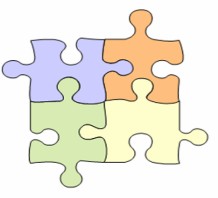 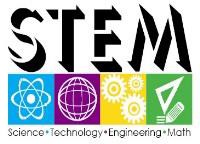 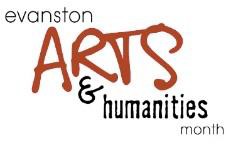 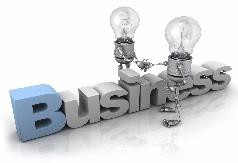 Multidisciplinary
PUBLIC  SERVICES
STEM
Multidisciplinary
Arts & Humanities
Public Service
Business &
Industry
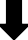 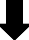 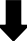 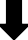 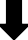 Art
Engineering
Agriculture, Food &  Natural Resources:
Animal Science
or
Agricultural Technology & Mechanical Systems
Business, Marketing &  Finance:
Business Management
or
Marketing & Sales
Four credits in each of  the four foundation  subject areas to include  English IV , Chemistry  and/or Physics
Human Services: Cosmetology and Personal Care Services
Drones 
(Unmanned Vehicle)
Band
Education & Training:  Teaching & Training
Programming & Software  Development - AP
Choir
Hospitality & Tourism:  Culinary Arts
Architecture &  Construction:  Carpentry 
or
Plumbing & Pipefitting
or 
Electrical
or
HVAC – Dual
Four Advanced courses  that prepare students to  enter workforce or  postsecondary  education without  remediation from within  1 endorsement area or  among endorsement  areas that are not in a  coherent sequence
Programming &  Software Development:   Cyber Security - Dual
JROTC
Dance
Manufacturing:  Welding - Dual
Health Science:
Diagnostics and Therapeutic Services
Programming & Software  Development
English
Transportation,  Distribution & Logistics: Automotive - Dual
or
Diesel & Heavy 
Equipment – Dual
or
Automotive and Collision Repair
or
Distribution, Logistics, and Warehousing
Robotics
Languages other than English
Law & Public Service:
Law Enforcement
Science
Mariachi
Mathematics
Arts, Audio/ Video  Technology &  Communications:
Design & Multimedia Arts
or
Digital Communications
Four credits in AP or  dual credit selected  from English, math,  science, social studies,  economics, LOTE or  fine arts
STEM:
Combination
(4 or more STEM courses + 3 additional electives)
Orchestra
Social Studies
Theatre
Business & Industry:
Combination 
(4 or more B&I courses + 3 additional electives)
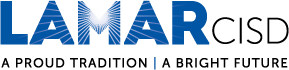 Advanced Academics
PAP
1.2 Multiplier
No college credit
PAP are Pre-Advanced Academics courses (non-College Board)
Grades 6-12
Dual Credit and Dual Enrollment
1.3 Multiplier
College credit based upon college grade
HS and College Gradebooks
Grades 11-12
Advanced Placement (AP)
1.3 Multiplier
College Credit based on exam score 
HS gradebook only
Grades 9-12
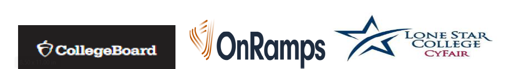 *For campus specific course questions please visit the Counselor Corner during workshops
Join us in workshops for additional information.
Dual Credit & PAP/AP
Workshop with College & Career Facilitator
 Room 1500 
Assistance with College applications, TSIA, College Board, and much more.
Library
[Speaker Notes: Add Workshop Room Numbers]
•LCISD’s College and Career Exploration Tool for grades 6-12

•It is a modern College & Career Readiness platform with over 80 experiences such as career interest inventory assessments, college and career search, internship matching, portfolio, scholarships, and more.
SchooLinks
College and Career Readiness Platform
Workshops:
CTE Workshop
Room: Cafeteria

Learn more about the numerous courses within Lamar CISD's Programs of Study.
Dual Credit & Advanced Academics: 
Room: Library

Learn about enrollment, courses offered, and the benefits of Dual Credit Programming 

Learn about courses, exams, and the benefits of PAP/ Advanced Placement courses.
Counselors’ Corner: 

Outside of the Cafeteria

Get your endorsement, course selection, and graduation planning 
questions answered.
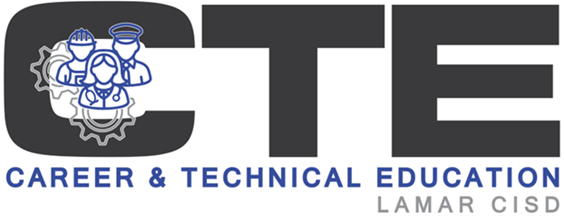 What does CTE offer to students?
Hospitality & Tourism
Culinary Arts
Law & Public Service
Law Enforcement
Manufacturing
Welding (Dual Credit through TSTC)
STEM
Cybersecurity (Dual Credit through TSTC)
Engineering
Programming & Software Development
Transportation, Distribution, & Logistics
Automotive Technology (Dual Credit through TSTC)
Diesel & Heavy Equipment (Dual Credit through TSTC)
Agriculture, Food, & Natural Resources
Agricultural Technology & Mechanical Systems
Animal Science
Architecture & Construction
Carpentry
HVAC & Sheet Metal (Dual Credit through TSTC)
AAVTC
Graphic Design
Digital Communications
Business, Marketing, & Finance
Business Management
Marketing & Sales
Education & Training
Teaching & Training
Health Science
Dental
Pharmacy
Patient Care
[Speaker Notes: Dual Credit Opportunities
Industry-Based Certifications
CTSOs (i.e., DECA, FFA, HOSA, SkillsUSA, TAFE, TSA)
National Technical Honor Society]
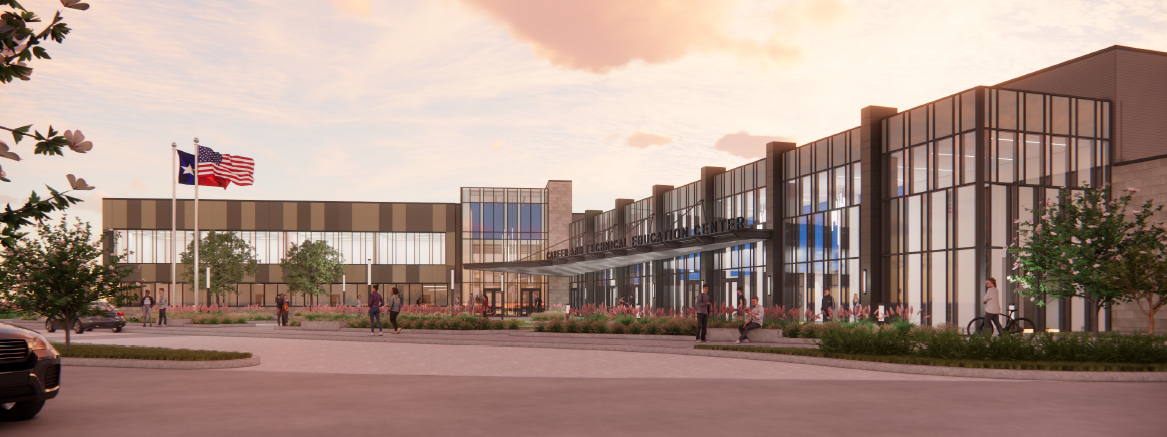 Coming August of 2026!LCISD Career & Technical Education Center
What will be offered at the CTE Center?
Health Science
Dental
Pharmacy
Patient Care
Hospitality & Tourism
Culinary Arts
Transportation, Distribution, & Logistics
Automotive Technology 
Distribution & Logistics
Paint & Body
Architecture & Construction
Carpentry
HVAC & Sheet Metal 
Plumbing & Pipefitting
Electrical
AAVTC
Graphic Design
Digital Communications
Engineering
Drones
Robotics
Human Services
Cosmetology
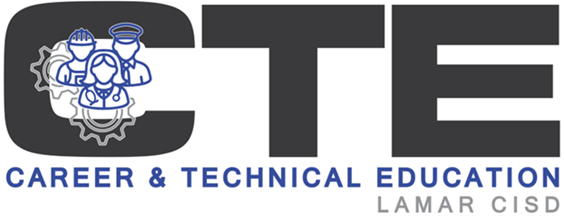 Have additional questions? 
Come to the CTE Question & Answer Session in 
the Cafeteria!